Psychodynamická perspektiva
Úvod
Sigmund Freud
Vídeň na přelomu 19. a 20. století
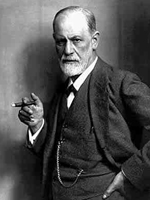 Problémové chování - projev nevědomých procesů psychiky

Vybrané aspekty, které jsou relevantní pro edukační situace

Odlišné pojetí perspektivy na rozdíl o jiných prezentovaných – intervence v plném smyslu by měl být v rukou vyškolených specialistů
Problémové chování v optice různých perspektiv
Problémové chování má původ v

	nepřizpůsobivé reakci na řešení nevědomých konfliktů 	(psychodynamická p.)

	nepřizpůsobivém učení (behaviorální p.)

	nepřizpůsobivém myšlení (kognitivní p.)

	negativních interakcích (ekosystémová p.)
Psychodynamická perspektiva - východiska -
pro současné reakce je důležitá raná historie dítěte, rané období je klíčové

získané zkušenosti, nevědomé procesy (obrany, nevědomé fantazie) rozvinuté v dětství a které formovaly vnímání vnějšího světa, jsou nyní filtrovány vnitřním světem emocí

do jisté míry v nezměněné formě – děti jsou pak neschopny se adaptovat na skutečnou změnu vnějšího světa

co fungovalo v dětství již nefunguje v dospívání nebo v dospělosti

pozorovatelné chování není proto přímou reakcí na to, co se děje objektivně, ale je vztaženo nevědomě k rané zkušenosti jedince
Nač se zde zaměříme
ne-expertní přehled částí psychodynamické teorie, které by mohly být užitečné v edukačních situacích


Chování, které se jeví jako:

„nepochopitelné“ – „bezvýznamné“ – „nejasné a matoucí“
neodpovídající prokázaným kognitivním schopnostem
nezralé v porovnání s vrstevníky
fobické
úzkostné, samotářské, depresivní
nepřátelské, odmítavé, hostilní
nepředvídatelné – v pojmech akce a reakce, bez jasných vzorců
žáci s problémy v chování a emocí mají často i specifické vzdělávací problémy

u některých však specializovaná podpora nefunguje

občas nelze neschopnost rozvíjet se spojovat se vzdělávacími či kognitivními obtížemi

někdy žák není schopen své možnosti využít, neboť je přehlcen emočními problémy
Model osobnosti dle Freuda
Id


Ego


Superego
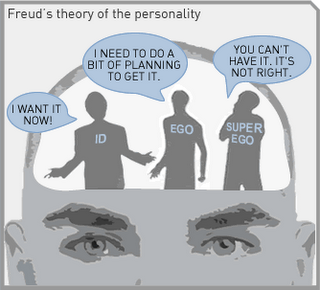 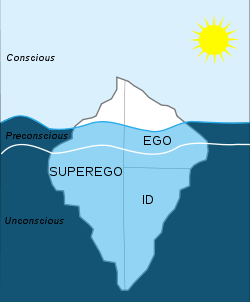 ID

Chci to teď hned !
SUPEREGO

Slušní lidé tohle nedělají !
EGO

Možná bych mohl najít nějaký kompromis...
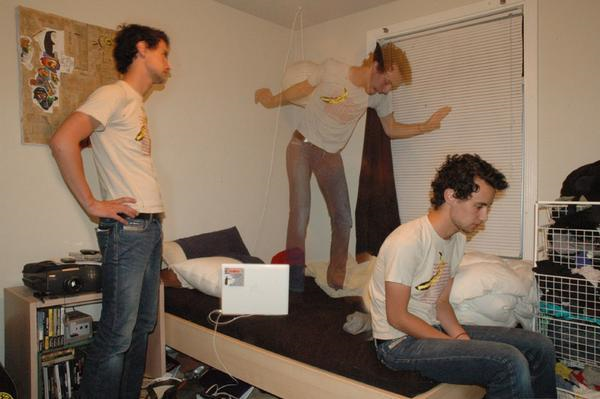 Implikace pro edukační situace- obrany ega -
Freud, Freudová, Kleinová

EGO

část psychiky – diferencuje, racionalizuje, ovládá primitivnější, pudové části, které jsou zakoušeny nevědomě a které mohou ego ovládnout

ego – udržování pocitu identity, hodnoty; ohrožení pocitu hodnoty, který je „pojivem“ identity je prožíváno jako ohrožení existence jedince a vyvolává úzkost
Implikace pro edukační situace- obrany ega -
Obrany ega

obrany užívá ego k udržení své vlastní integrity a schopnosti diferencovat, racionalizovat a kontrolovat primitivnější, pudové části psychiky – brání se nesnesitelnosti

obranné mechanismy pracují na nevědomé úrovni

obrana není nutně maladaptivní – tak ji lze vnímat tehdy, když prosákne do chování, které způsobí problém v adaptaci na realitu

obranné a zvládací mechanismy se u lidí různí

pokud jsou tyto strategie využity úspěšně – vedou k reakci napětí
to posiluje jejich používání a mohou se stát vzorcem a stávají se součástí „osobnosti“
Implikace pro edukační situace- obrany ega -
regrese – návrat k nižšímu vývojovému stádiu – využití nezralých modelů chování (neodpovídajících věku) za účelem vyhnutí se práci

potlačení – problém neřeší, ale utíká před ním („to dělat nebudu, to je práce pro malý děti“), nežádoucí představy a fantazie zatlačuje do podvědomí

projekce – chyby mají na svědomí druzí a ne žák

racionalizace – žák vysvětluje nějaké chování, přičemž nevědomě zakrývá skutečnou motivaci

a spousta dalších
Implikace pro edukační situace- potenciální spouštěče obran ega -
Ve výuce

úkol, při němž se žák cítí nejistě a kdy může být vystaven chybování

setrvávání u obtížných úkolů, které zahrnují možnou frustraci a postrádají bezprostřední uspokojení

pocit bezmoci nebo nejistota z neznalosti

úkoly, během nichž může žák nevědomě čelit aspektů vnitřního nebo vnějšího života, které s sebou nesou úzkost
Implikace pro edukační situace- potenciální spouštěče obran ega -
Ve vztahu s učitelem

nový nebo dočasný učitel, u něhož nejsou dost jasná pravidla a očekávání

zažívá stránky učitelovy role, které připomínají stránky žákových významných druhých (přenosový vztah)

nejistota, zda si učitel žáka váží jako člověka

prožívá učitele jako relativně mocnějšího nebo schopnějšího a závidí schopnosti, znalosti, které má (nevědomé fantazie)
Implikace pro edukační situace- potenciální spouštěče obran ega -
Ve vztahu s vrstevníky

není schopen zvládnout nový pojem tak jako ostatní

naopak – je schopen zvládnout úkol daleko lépe než druzí a tím podporuje jejich závist

zažívá pocity rivality o učitelovou pozornost
Přenos jako obrana
V rámci psychoanalýzy klient nevědomě obdařuje analytika charakteristikami, které náleží významným druhým z jeho minulosti

	Přenos se objeví tehdy, pokud se vztah stane důležitým v jedincově životě – např. s učitelem

	Přenos 
pozitivní (přisouzení pozitivních rysů)
negativní (přisouzení negativních rysů)
Přenos jako obrana
„Testování“

žák, který je zvyklý na odmítání dospělými nemusí náležitě (pozitivně) reagovat na učitelovy pokusy o pozitivní vztah

naopak testuje, zda je učitel takový jako „všichni ostatní dospělí“, který ho odmítají
Efekt emoční deprivace a ztráty
Teorie bazálního vztahu

kritické období vytváření vztahu dítěte a primárního pečovatele (rodič, náhradník)

pokud je dítě odloučeno od postavy/figury pečovatele dostavuje se separační úzkost

pokud má bezpečný vztah získává „bazální bezpečí/jistotu“

ta mu umožňuje pustit se do prozkoumávání okolí – důležité pro vzdělávací potenciál

Erikson – basic trust
Efekt emoční deprivace a ztráty
Nejistý vztah nebo ztráta figury pečovatele

pokud není navázán bezpečný vztah, dochází u dítěte k rozvoji pochyb o sobě a odmítání

problematická zkušenost pro budování konzistentních a smysluplných vztahů (nedovolí si  projevit vůči pečovateli negativní pocity)

tyto pocity mohou být přenášeny na druhé (učitel)

problematická je i hyper-protektivita, která dítěti brání získávat zkušenosti, učit se

chybí-li bazální jistota, dítě pravděpodobně nerozvine naplno svůj potenciál
Efekt emoční deprivace a ztráty
Teorie bazálního vztahu a vzdělávání

Děti, které zažily bezpečný vztah jsou schopnější riskovat poznávání nového

Děti s pozitivními vztahy spíše dokážou navazovat nové vztahy

Mají pozitivní očekávání vztahů s dospělými a potvrzují si tím svou vlastní hodnotu

Dokážou hledat pomoc v nesnázích, větší toleranční kapacita a proto i větší možnosti při učení

Případná intervence je pak založena na modifikaci vnitřního modelu, přístupu – podpora sebe-vědomí, jasné hranice, souvislé vztahy
Efekt emoční deprivace a ztráty
Příklady ne-bezpečných vztahů ve vzdělávání



	Školní fobie – nedostatečně bezpečná emoční základna – úzkost, neschopnost navazovat nové vztahy


	Začátky a ukončení – začátek i konec školního roku je provázen úzkostí

- vykořeněnost, neukotvenost
Co lze ve škole dělat?
Celoškolní úroveň

žáci s PCHE potřebují prostředí, které se aktivně snaží redukovat výskyt možné nebo skutečné úzkosti a souvisejících vzdělávacích obtíží

školní prostředí – nabídka bezpečí, důslednosti, jasných hranic (úkoly a zodpovědnost), respektu vůči individuálním odlišnostem

trénink učitelů pro práci s dětmi s PCHE

dobré vztahy s rodiči
Co lze ve škole dělat?
Metafora ve výuce

vhodné příběhy nebo téma v rámci učebního plánu

identifikace s postavami, skutečnými nebo smyšlenými – možnost zakusit podobné konflikty nebo potíže, v nichž se mohou nalézt

diskuse, kreativní psaní, dramatické aktivity
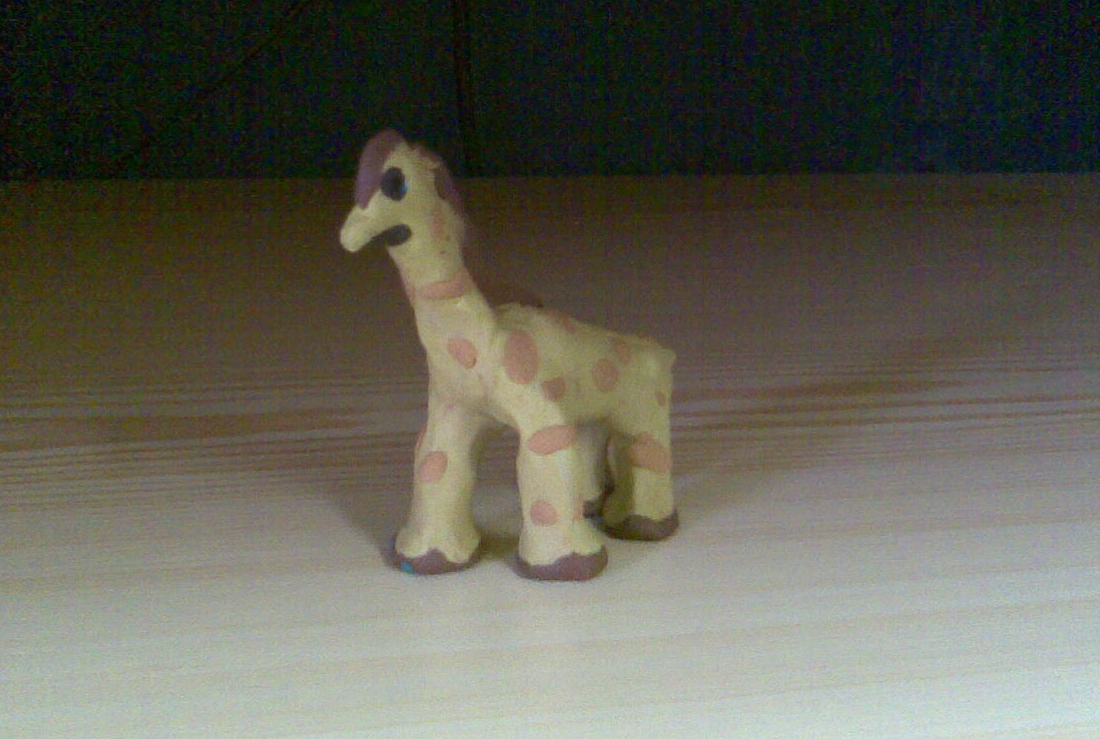 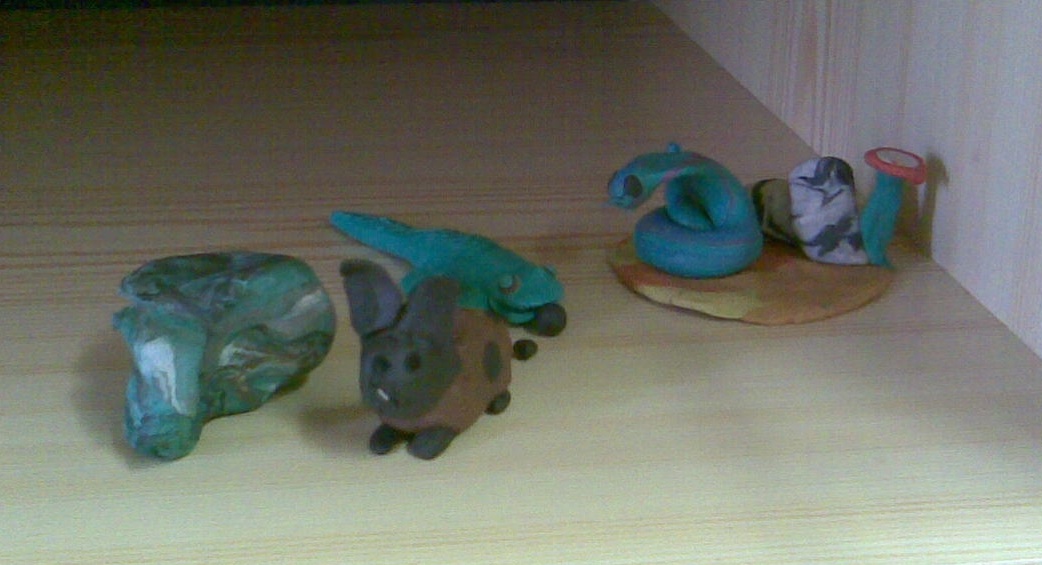 Co lze ve škole dělat?
Udržování hranic

žáci potřebují cítit, že učitel je vůči nim upřímný a zajímá se o jejich blaho

učitel by se však do žákových problémů neměl zaplést (empatie x protipřenos)

nesoudit – aby se žák necítil bezcenný jako člověk

pozor na to, aby se učitel příliš neidentifikoval s problémy žáka a nebo do něho nevkládal své vlastní

hranice jsou důležité pro odolnost stresu, možnosti supervize
Klíčové zdroje

	Ayers, H.; Clarke, D.; Murray, A. 2000. Perspectives on Behaviour. London: David Fulton Publishers

	http://refrigenerator.blogspot.com/2010/04/id-ego-and-superego.html